Проект «Школа активного действия»
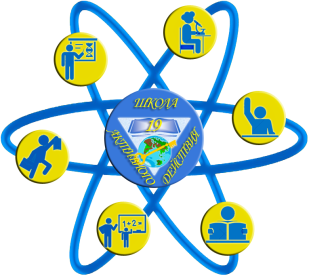 ЦЕЛЬ ПРОЕКТА «ШКОЛА АКТИВНОГО ДЕЙСТВИЯ»:
Организация образовательного процесса на активной основе, через целесообразную деятельность ученика, основанную на его личном интересе
Расширить пространство проектирования в урочной и внеурочной деятельности
З
А
Д
А
Ч
И
Модернизировать систему работы по здоровьесберегающей деятельности в школе
Повысить профессиональную компетентность педагогов школы в реализации проектного метода
Улучшить материально-техническую базу школы для реализации проектной деятельности
НАПРАВЛЕНИЯ РЕАЛИЗАЦИИ ПРОЕКТА «ШКОЛА АКТИВНОГО ДЕЙСТВИЯ»
Реализация метода проекта во внеурочном пространстве
Организация социального проектирования через работу органов ученического самоуправления ФОРШ
Модернизация системы здоровьесбережения школы (Подпроект «Сибирский характер»)
Развитие материально-технической базы школы
«ШКОЛА АКТИВНОГО ДЕЙСТВИЯ»
Расширить пространство проектирования в 
урочной и внеурочной деятельности
Защита проектов как форма 
промежуточной аттестации
Реализация метода проекта во внеурочной деятельности
Реализация детских инициатив в 
образовательном пространстве
Методическое сопровождение педагогов
«ШКОЛА АКТИВНОГО ДЕЙСТВИЯ»
Просветительская работа органов ученического самоуправления по разработке и реализации социальных проектов
Реализация детских инициатив в социальном пространстве
Организация социального проектирования
Практика защиты проектных работ
Методическое сопровождение 
    педагогов
«ШКОЛА АКТИВНОГО ДЕЙСТВИЯ»
Проведение эффективных оздоровительных мероприятий
Реализация мероприятий по повышению двигательной активности учащихся
Формирование положительной мотивации у обучающихся и педагогов к проведению оздоровительных мероприятий
Модернизация системы работы по здоровье- сбережению
Введение современных методов                   мониторинга здоровья
«ШКОЛА АКТИВНОГО ДЕЙСТВИЯ»
Создание условий для самореализации обучающихся с учетом их индивидуальных способностей и интересов
Совершенствование системы здоровьесберегающей деятельности
Результаты проекта
Развитие педагогического потенциала
Повышение уровня образовательной среды школы